Supported by and in collaboration with CCG and Green Grids Initiative
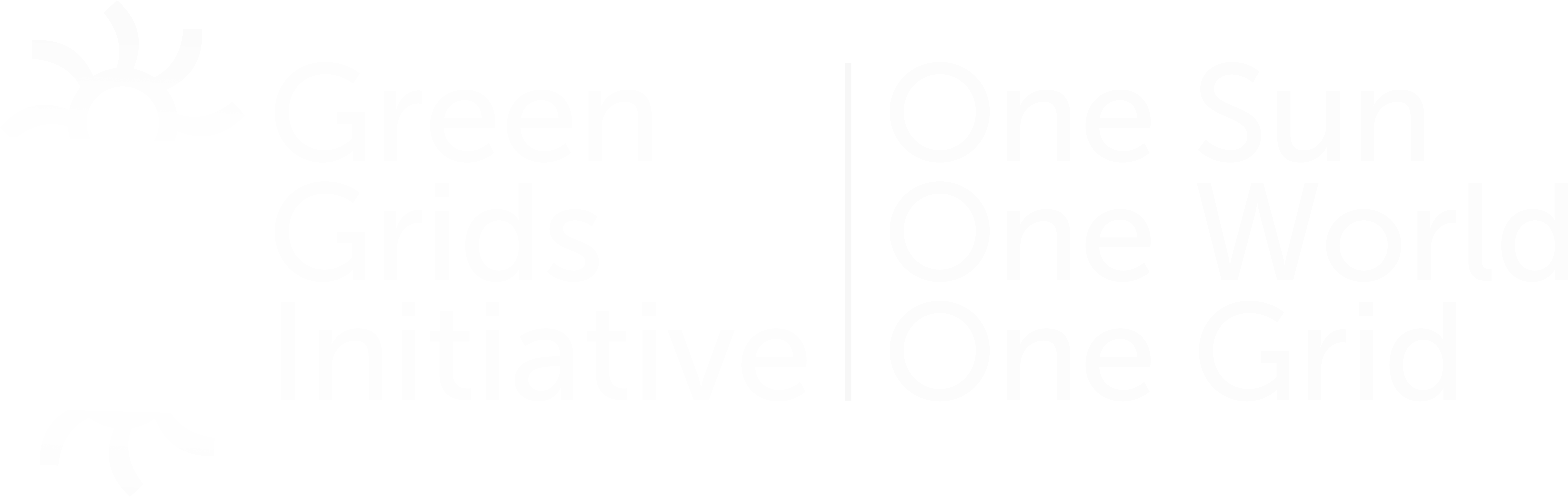 The Electricity Transition Playbook
Lecture 5 Operational Requirements
Version 1.0
[Speaker Notes: This section of the playbook focusses on operability requirements and challenges that come with a decarbonised energy system.]
Agenda
Why current arrangements aren’t suitable for high renewable system
Potential operability challenges 
How to mitigate operability challenges
Potential solutions 
Summary
[Speaker Notes: The agenda for this section on operability will cover: 
Considering why current arrangements aren’t suitable for high renewable system. 
The specific potential operability challenges.  
Before identifying some options for mitigating these challenges 
And finally identifying some solutions using the options identified]
Section 1
Why current arrangements aren’t suitable for high renewable system
[Speaker Notes: Why current arrangements aren’t suitable for high renewable system? 
There a number of reasons and we try to summarise the main ones on the following slide]
Changes to the energy system
Decarbonisation of electricity system is leading to operability challenges caused by:
Less dispatchable generation & more unpredictable demand
More inverter-based technologies
High variability in the source of generation
Location of generation and demand
Changes in the technological landscape
[Speaker Notes: Decarbonisation of electricity system is leading to several changes: 
Less dispatchable generation: Due to closure of conventional synchronous power plants, there will be less dispatchable generation on the system.  
More inverter-based generation being connect to the system: Most of the future technologies will be inverter-based. These types of generation are less flexible comparing to the traditional synchronous plants. 
High variability in the source of generation: Renewable energy sources depend on weather conditions and the volatile nature of the weather would make forecasting and balancing of the system much more challenging.  
Location of generation and demand: Traditional generation is built close to demand centres and the network has evolved around this. Renewable generation is more likely to be built where the resource is highest, for example wind built offshore where wind potential is highest. This therefore requires different investment on the network and the use of innovative ways of operating the system. 
Changes in the technological landscape: New technologies including flexible sources of energy would play a key role in the future. These new technologies create challenges and opportunities to run the system differently, requiring the creation, or revisiting, of industrial codes, new ancillary services and implementing new tools and techniques.]
Section 2
Potential operability challenges
[Speaker Notes: The changes to the system identified lead to new, or exacerbate current, operability challenges.]
Operability Challenges
There are overlaps and exceptions to every grid but the main challenges can be categorised as:
Frequency Response
Reserve
Stability
Voltage
System Adequacy
Thermal constraint
Restoration
Energy Balancing
[Speaker Notes: There are overlaps between the challenges and every grid is unique but 8 of the main challenges can be categorised as:  
Frequency Response. Frequency response is required to maintain system frequency second-by-second close to the operational and statutory limits. It also helps to automatically correct the imbalances in post-fault situations where there is sudden loss of generation or demand.  
It is an operability challenge as the increased use of renewable resources that are nonsynchronous it will lead to an increased variance in the frequency, causing increased loss sizes.  
Additionally a greater level of pre and post fault imbalances due to growth in demand-side flexibility, greater price sensitivity, weather-dependent generation, and more interconnection. Which ultimately means an increase in the amount of frequency response needing to be held by the grid operator. 
Reserve is the capability to deliver upwards or downwards energy within a given timescale. This is to manage pre-fault imbalances between supply and demand, and to maintain system security post-fault, typically when a large demand or generation source trips. Reserve products often follow the activation of automatic, fast-acting frequency response and deliver additional energy until an energy resource can return to service or more economic actions can be taken. 
This is a challenge as the loss of synchronised generation will lead to less predictable patterns of supply and demand  
Additionally, the majority of the reserve services are designed for characteristics of fossil-fuelled plants.  
 
Stability is the inherent capability of the system to quickly return to acceptable operation following a disturbance. Stability includes a range of topics, including inertia, short circuit level (SCL), and dynamic voltage.  
This is a challenge in a decarbonised world as stability has been provided as an inherent by-product of synchronous generation.  
However, the decrease in dispatchable generation and increased use of inverter- based technologies and subsequent decline in stability means that there needs to be additional stability services to ensure the system can be operated with the same stability in a low-carbon world.  
 
Voltage is the “push” that causes the electrons to move in an electric. Voltage must be kept within operational limits across the system to maintain reliable and efficient operation. The network manages voltage through absorbing, or injecting, reactive power onto the network.  
This is a challenge due to a loss of reactive power absorption capabilities due to decarbonisation and those which are present are increasingly located away from areas of need. Often leading to the out of merit running of units for voltage which is costly. 
 
The assets which transport the electricity around the network have physical limitation on how much power they can carry. Thermal constraints are caused when the amount of power flow exceeds this physical limitation.  
As generation and demand are moving to different areas, this means electricity has to travel further distances increasing the chances of bottlenecks which lead to thermal constraints 
Due to decarbonisation, demand for energy will increase in the future with the electrification of transport and heat, further exacerbating the problem 
 
Restoration is a series of services that ensure that there is a robust plan to restore the power as quickly as possible to meet the system and quality of supply standards, in the event of partial or national outage. 
System restoration has historically been highly dependent on large, dispatchable fossil fuel generation. The shift towards renewable energy sources means that low carbon alternative restoration solutions are needed to meet the net zero target. 
 
Matching supply and demand is vital for smooth operation of the system. Therefore it is important to have a level of flexibility to move generation and demand up and down. 
There is an existing reliance on conventional fossil fuel flexible plants such as CCGTs to balance energy.  
Additionally with the move toward zero carbon power system, the volume of actions required in the future for energy balancing is expected to increase hugely. 
 
System adequacy measures the ability of a power system to cope with its load in all the steady states it may operate under standard conditions. 
Weather-dependent plants will provide a range of risks for running the system reliably, as they are not dispatchable during times of stress.  
Current modelling and standards may not fit for purpose and a lack of investment signals to invest in key technologies to ensure there will be sufficient margins on the system.]
Section 3
How to mitigate operability challenges?
[Speaker Notes: Now we have explored some of the challenges with the transition to net zero, now we can look at some of the potential mitigations.]
How to mitigate operability challenges?
1. Adopting robust industry codes and harmonised standards
2.Designing and reforming balancing services
3. Procedures and tools
[Speaker Notes: The potential mitigations are in 3 broad groups, which we will go through before looking at specific solution in the next section. 
These mitigations are: 
Number 1, adopting robust industry codes and harmonised standards  
Number 2, designing and reforming balancing services  
And finally, number 3, procedures and tools.]
1. Robust industry codes and harmonised standards
Code creation Process
Role of industry codes and standards
Role of codes and standards is critical to allow a fair transition to decarbonisation (particularly in privatised power systems)
Scope of industry codes and standards
The detailed scope will depend on each jurisdiction but will need to ensure it covers connections, markets, operation and more.
[Speaker Notes: We will now look at each of those 3 categories in more detail starting with Adopting robust industry codes and harmonised standards for different technologies 
The Role of Industry Codes and Standards is essential to allow a fair transition to decarbonisation, especially in a privatised energy system. This is due to the fact that, often, vertically integrated utilises will become unbundled as and this needs a range of rules and obligations on how to connect to the network, plan and operate the system and electricity markets. Even in vertically integrated system there is a need for strong code and standards as the system transition from one state to another. 
Fit for purpose grid codes would play an essential role in energy transition by providing transparency, standardisation, and level playing field in terms of treating new flexible and clean technologies comparing to conventional power plants by making rules applicable to all service providers. 
The Scope of Industry Codes and Standards: could cover a range of areas including connection, system operation, network planning, and market-related codes and ultimately will depend on the characteristics of the power systems in each country. However, in principle the codes and standards below can cover different aspects of power systems, which we will look at in more detail on the next slide. 
In terms of Creating Codes certain stages should be followed. Often this starts by performing a range of technical studies, drafting the code normally by the system operator, stakeholder engagement and consultation, decision making process and approval from regulatory body, implementation, and continuous monitoring for any potential revisions. 
To make any ongoing changes in the code, normally it is required to have a code admin to manage the governance process from raising a modification though to implementation stages. A sustained collaboration with different technological providers would be essential to create interoperable security standards and industrial codes. 
In general, benefiting from international standards could be a good practice specially for emerging economies and countries at early stage of their decarbonisation journey to harmonise the requirements and shar best practices.]
Industry codes and standards: Deep Dive
Connection code
Framework for connecting to the power system networks for all technologies
Details technical requirements for using power systems.
Grid code
Codes & Standards
Operational & planning standard
Sets out criteria and methodologies for long-term electricity network and operational planning and real-time operation of power systems in a reliable and cost-effective way.
Market-related code
Provides a range of rules and governance arrangement for balancing supply and demand and settlements payments depending on the structure of the electricity markets.
It may be necessary to define relationship between the network operators/owners including at transmission and distribution levels
Interactions between SO/NOs
[Speaker Notes: One suggested collection of codes and standards could be similar to the GB example as outlined below: 
Connection Code: This code ensures that there is a contractual framework for connecting to the power system networks at different voltage levels for generation and demand and flexible technologies such as interconnectors, battery storage, etc. 
Grid Code: This code details the technical requirements for using the power systems. It sets out the operating procedures between different types of services provides connected to different voltage levels to ensure the power system is being developed in an efficient, coordinated, and economical way. It also facilitates competition in the generation and supply of electricity and promotes security of generation, transmission, and distributions systems. 
Operational and Planning Standards: These standards set out the criteria and methodology for long-term electricity network planning and operational planning and real-time operation of the power systems in a reliable, cost-effective, and efficient way. Some potential areas to be covered in security standards could be generation and demand, future design of onshore and offshore networks, operating and emergency procedures for both onshore and offshore grids. 
Market-related code: It provides a range of rules and governance arrangement for balancing of supply and demand of electricity and settlements payments depending on the structure of the electricity markets.  
Interactions between the system operator and network owners: Depending on the overall structure of the power systems, it might be necessary to define the relationship between the network companies at different voltage levels including transmission and distribution level and the system operator.]
2. Design and reform balancing services
Identify needs of system (present and future)
Identify needs
In the past balancing services have been provided as a by-product of conventional power plants energy generation. 

Without them there is often a need to develop bespoke balancing services to address the operability needs of each country
Develop Markets/services to meet these needs. Ensuring Markets are accessible to all technologies, are competitive and are liquid.
Develop markets
Ensure balance between long/short term markets and procurement 
Ensure the different products can work together to ensure efficiency 
Consider how these products work cross border (Interconnectors)
Design new products or platforms
Implementation should agile and transparent with industry
Delivery
Continuous monitoring to determine effectiveness and identify areas for improvement .
Post implementation
[Speaker Notes: Design and Reform balancing Services 
In the past, these balancing services used to be provided by conventional power plants. To deal with energy transition challenges, the conventional ways for procuring balancing services should be adopted to be able to cope with variable output of weather-driven technologies and promote the role of flexibility on the system. 
The ultimate goal is to have a reliable and cost-effective power system, and competitive markets for different balancing services could reasonably work very efficiently in many parts of the world.  
To operate the power system reliably and securely balancing services at both transmission and distribution levels can be defined. They can be hourly, half-hourly, or even less granular. In general, more and more products with lower granularity are being utilised in different power systems, internationally. 
Due to the dynamic characterises of operability challenges, it is also essential to continuously reform balancing services and review market design decisions. 
 
The Key stages and principles for designing balancing services are: 
Identify strategic needs: It is essential to understand how the energy transition will evolve, how the operability requirements will change and how wider markets and government policies could shift to have a clear and coherent understating about the role of balancing services in the future. 
Develop markets: Different market reform options and procurement strategies should be assessed to understand which option will most effectively mitigate operability challenges.  
It is important to ensure balancing services procurement and markets are accessible to different types and sizes of service providers. This would enhance the liquidity over time and reduce balancing services procurement costs. 
Also, the procurement/market process should be competitive and technology agnostic to ensure level-playing field.  
These markets should also provide right investment signals for different types of technologies. 
Design new products or platforms: Recommended balancing services markets or procurement option will be designed alongside any required platform specifications and a delivery plan. 
To ensure the market designs attracts enough investment in new technologies and enhance system reliability it is essential to strike a balance between long- and short-term procurement to ensure flexibility and demand side response would become more responsive in the future while the investment signals are sharp enough to ensure the system operator would have access to wide range of solutions to mitigate operability challenges. 
Different balancing services procurements should be harmonised to reduce balancing costs. 
Balancing services should also be adaptable to changes in the balancing service requirements. 
Trading different balancing services with neighbouring countries via interconnectors is also essential which enhances the flexibility of the system. 
Delivery: New balancing service markets or procurements should be executed and embedded into the business-as-usual processes.  
The implementation should be rapid and agile. 
The information shared with different service providers by the system operator should be transparent, clear, and predictable to minimise information asymmetries. 
The markets and procurement procedures should be practical to implement and operate. 
Post implementation:  Continuous monitoring of balancing service is key to determine how well they are designed and mitigate operability challenges and identify areas for improvement.]
3. Procedures and tools
[Speaker Notes: 3) Procedures and Tools 
Sufficient visibility over the output of weather-driven technologies is crucial for operating the power system securely.  
Real-time system monitoring and operation, identifying system needs in advance and scandalising data requirements and sharing would play essential roles in the future.  
Enable digitalisation and promoting the use of data, tools, models 
Several tools would be required to enable the system operation in a high penetration of renewable energy sources including outage management, climate trends, weather forecasting, and automation of various process to dispatch power plants. 
The importance of using open-source tools to monitor system conditions real-time.]
Section 4
Potential solutions
[Speaker Notes: Having looked at the broad mitigation options, we can now consider those in the context of some specific examples have pulled out on the following slides.]
Frequency Response and Reserve
Tools and Procedures
Balancing Services
Codes and Standards
Faster acting services
Rapid Ramping ability
Frequency
Response & Reserve
Facilitate low carbon
Greater visibility and forecasting
More granular windows
Design both upwards and downwards products.
Regular revision
[Speaker Notes: The following slides show where these solutions could sit between the different mitigations options. 
For Frequency Response & Reserve 
Faster acting services would allow better response in times of variable condition. Additionally, procurement of frequency response should move closer to real time. This will make it easier for weather-driven technologies such as wind and solar to provide frequency services more effectively. 
Also, new products should be designed to deal with periods of rapid ramping due to an increase in the number of interconnectors and coordinated charging of EVs. Especially in regions with high level of electrification of transport and interconnected power systems.  
It is essential to facilitate low carbon and flexible technologies and remove barriers to entry. This could increase market liquidity and place downwards pressure on prices.  
More granular service windows can support participation from non-traditional technologies as their output is likely to vary. 
It is important to design both upwards and specially downwards response and reserve products, as increase in generation variability means reserve is likely to be needed in both directions. 
Greater visibility and better forecasting of all the new sources of demand and generation. 
Regular revision of security standards and predicting and sizing the requirements accurately.]
Stability and Voltage
Tools and Procedures
Balancing Services
Codes and Standards
Grid forming capabilities
Review Standards
Improving tools and processes
Voltage
Stability
Innovation in managing system strength
Obligations on both system operator, and network owners
Revisiting industrial codes and security standards
Manage the transfer of reactive power between distribution and transmission networks.
[Speaker Notes: For Stability 
Grid forming capabilities should be encouraged and could be built into grid code to ensure not-traditional technologies can provide system stability. 
Reviewing standards to avoid unnecessary generation tripping at distribution level after an outage on the system.   
Improving tools and process to have a better understating of the power system and variations in the inertia, short circuit level and dynamic voltage requirement closer to real time. 
Find alternative and innovative ways of managing system strength by exploring different procurement options and creating a route to market for low carbon and flexible technologies such as wind and solar. 
Obligations on both system operator, and network owners to ensure they always met the system stability requirements  
 
 
Voltage 
Revisiting industrial codes and security standards to ensure voltage management are met and there are enough obligations on different service providers to provide reactive support and there is sufficient reactive capability available on the transmission network to maintain the voltage within an acceptable range.  
It is important to manage the transfer of reactive power between distribution and transmission networks. The role of DER will be significant in the future, and it is important to ensure they will be able to solve transmission voltage problems.]
Thermal Constraint and Restoration
Tools and Procedures
Balancing Services
Codes and Standards
Identify Grid constraints
Coordinated approach
A more holistic approach
The use of innovative solutions
Thermal Constraint
Restoration
Creating new markets/review wholesale market
Cross-border coordination
Review restoration standards
Remove Barriers
Building assurance frameworks
Commercial and regulatory frameworks in place
[Speaker Notes: Thermal Constraint 
Clear obligation to identify constrained areas and invest on the network to mitigate them. This could be delivered through a fit for purpose network development planning process: 
A more holistic approach when designing offshore and onshore power systems to ensure the most cost effective and environmentally friendly options are being proposed while the security of supply is maintained. 
Developing a coordinated approach between transmission and distribution networks to maximise the opportunities for more efficient deployment of DERs and reduce overall thermal constraint costs. 
Creating new markets for low carbon and flexible technologies to mitigate thermal constraints on the system. Which could include stronger investment signals for energy storage to mitigate constraints on the system and incentivising demand turn-up. Could also review wholesale market, to ensure it reflects the physical constraints on the network.  
The use of innovative solutions such as grid enhancing technologies including the use of dynamic line rating to allow more low carbon energy to connect to the existing network and reduce thermal constraints. 
More coordinated approach between neighbouring countries to use interconnectors to alleviate congestion on the network. 
 
Restoration 
Review restoration standards to ensure the system operator will be able to restore all electricity demand within a certain period in case of any potential blackout events. This will provide an industry agreed standard which will drive changes to network solutions and codes. 
Barriers need to be removed to open access for new providers such as interconnectors, offshore wind, hydrogen, and distributed energy.  
Ensuring new technologies are capable would require high organisational coordination and fit for purpose commercial and regulatory frameworks in the event of partial or total shutdown of the network. 
Building and revisiting assurance frameworks to include network resilience, relevant restoration tests, cyber security, communication system upgrades, and staff training.]
Energy Balancing and System Adequacy
Tools and Procedures
Balancing Services
Codes and Standards
Promoting and prioritising the role of flexibility.
A more temporal and locationally granular wholesale market
System Adequacy
Energy Balancing
Create marketplaces to prioritise new zero carbon solutions
Develop tools and processes
Higher coordination between transmission and distribution networks
Enhancing modelling capabilities
Encourage investment in low carbon energy
Improved adequacy metrics.
[Speaker Notes: Thermal Constraint 
Clear obligation to identify constrained areas and invest on the network to mitigate them. This could be delivered through a fit for purpose network development planning process: 
A more holistic approach when designing offshore and onshore power systems to ensure the most cost effective and environmentally friendly options are being proposed while the security of supply is maintained. 
Developing a coordinated approach between transmission and distribution networks to maximise the opportunities for more efficient deployment of DERs and reduce overall thermal constraint costs. 
Creating new markets for low carbon and flexible technologies to mitigate thermal constraints on the system. Which could include stronger investment signals for energy storage to mitigate constraints on the system and incentivising demand turn-up. Could also review wholesale market, to ensure it reflects the physical constraints on the network.  
The use of innovative solutions such as grid enhancing technologies including the use of dynamic line rating to allow more low carbon energy to connect to the existing network and reduce thermal constraints. 
More coordinated approach between neighbouring countries to use interconnectors to alleviate congestion on the network. 
 
Restoration 
Review restoration standards to ensure the system operator will be able to restore all electricity demand within a certain period in case of any potential blackout events. This will provide an industry agreed standard which will drive changes to network solutions and codes. 
Barriers need to be removed to open access for new providers such as interconnectors, offshore wind, hydrogen, and distributed energy.  
Ensuring new technologies are capable would require high organisational coordination and fit for purpose commercial and regulatory frameworks in the event of partial or total shutdown of the network. 
Building and revisiting assurance frameworks to include network resilience, relevant restoration tests, cyber security, communication system upgrades, and staff training.]
Section 4
Summary
[Speaker Notes: Hopefully you will have found this useful. In this section we went through why the system is changing and the specific impacts this has on operability. Before, identifying mitigation categories which could be implemented to try and limit these challenges. Finally we looked at some specific solutions for individual challenges within the mitigation options.]
References
References
Markets Roadmap – National Grid ESO
System Operability Framework (SOF) – National Grid ESO
Dynamic Containment (DC) – National Grid ESO
Constraint Management Pathfinder – National Grid ESO
Voltage Pathfinders – National Grid ESO
Reactive Market design – National Grid ESO
Stability Pathfinders – National Grid ESO
Stability Market design – National Grid ESO
Demand Flexibility Service – National Grid ESO
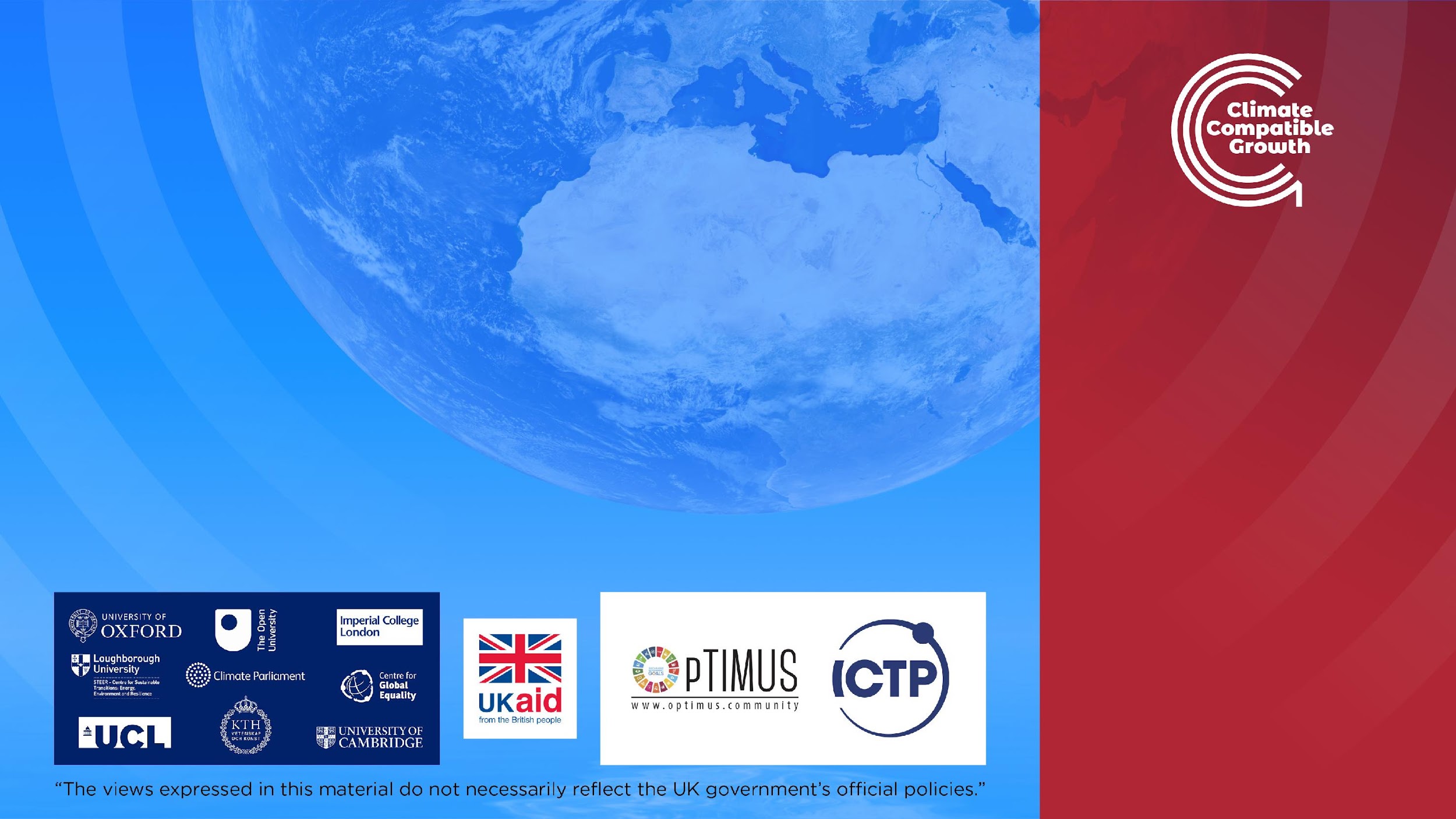 Supported by and in collaboration with CCG and Green Grids Initiative
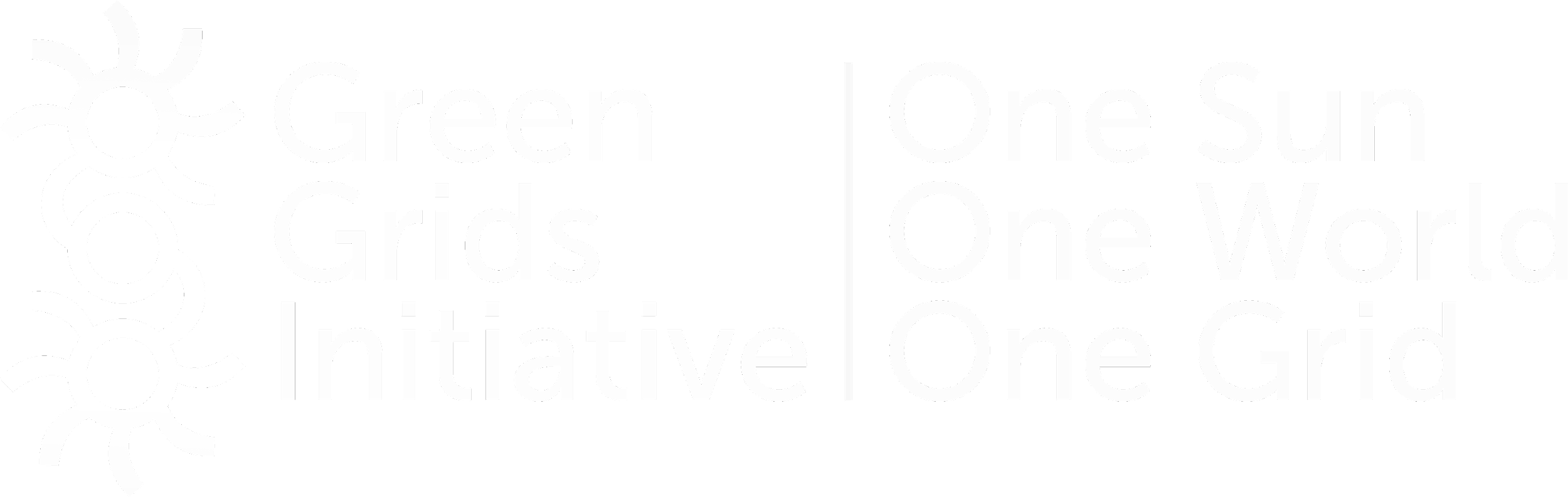 Consolidated by Tim Gregory from CCG and Green Grids Initiative
Gregory, T., 2023.Lecture 5: Operational Requirements.
The Electricity Transition Playbook. Release Version 1.0  [online presentation]. Climate Compatible Growth Programme, Green Grids Initiative